Updating the Touchscreen Firmware
100+ Years of Performance, Innovation, Commitment and Knowledge
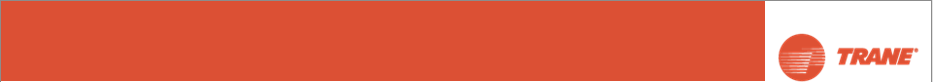 Touchscreen
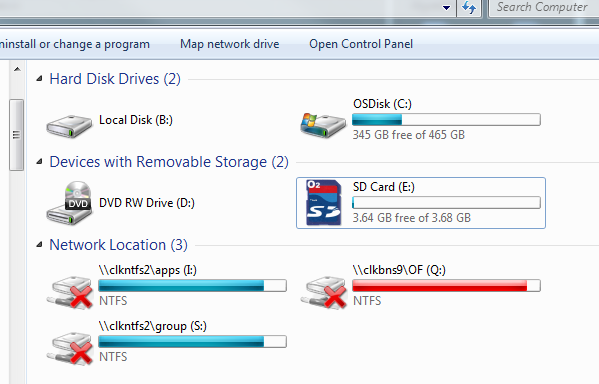 Double Click the SD card
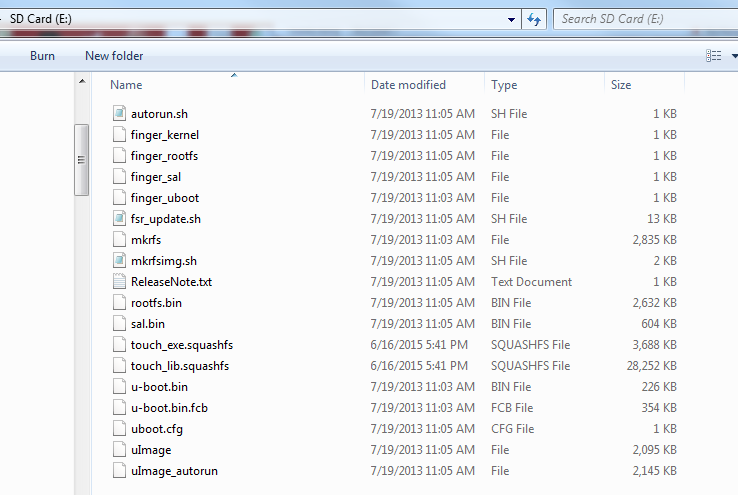 Unzip and drag all the files onto the SD card
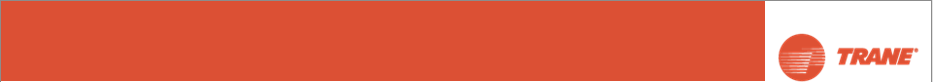 Touchscreen
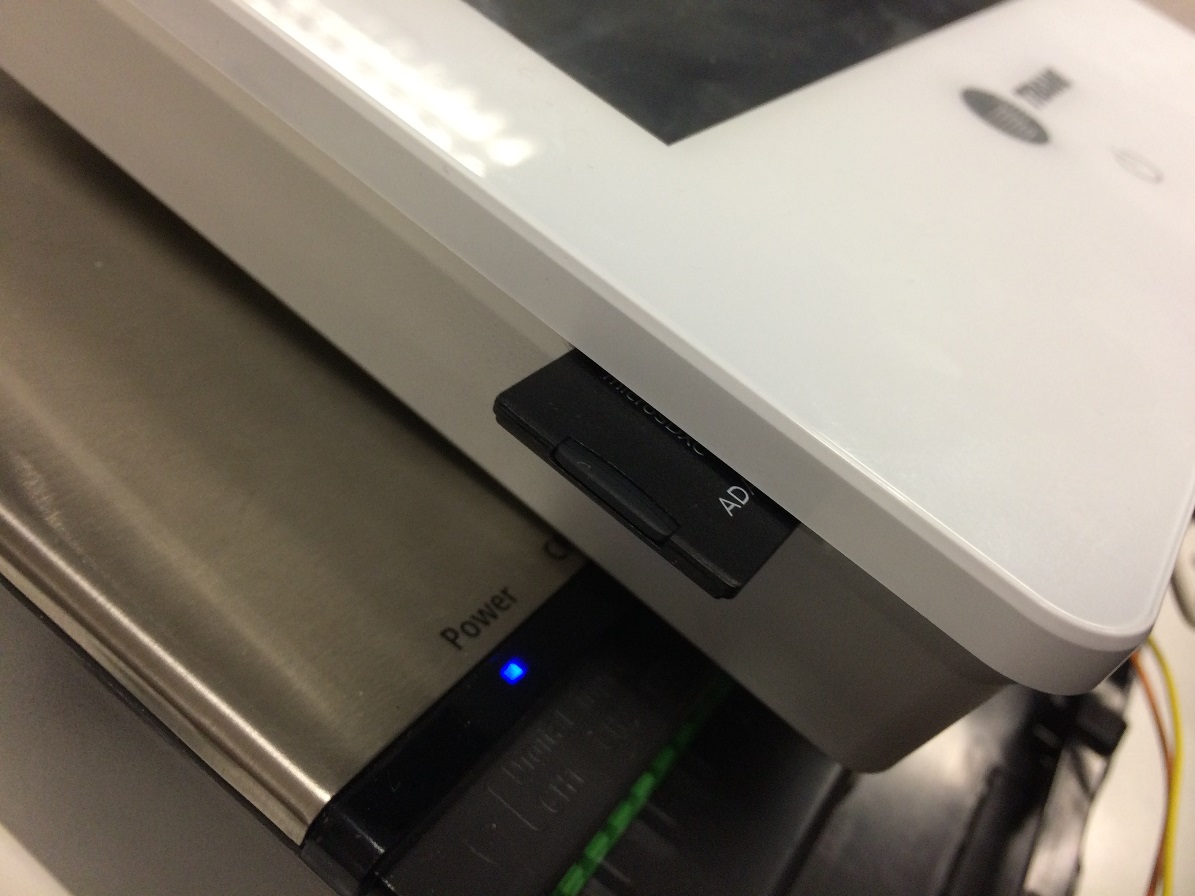 Insert SD card
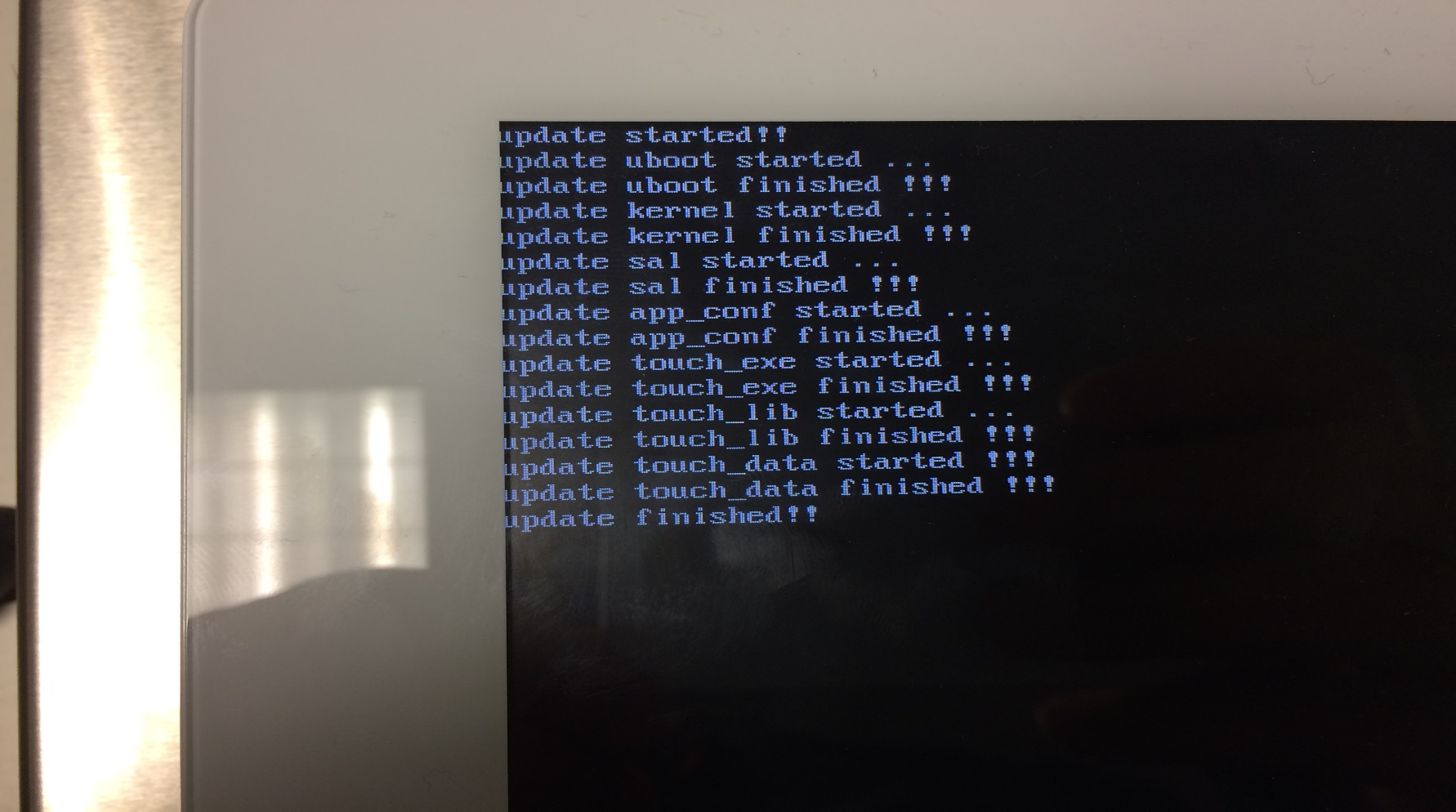 Cycle the power to the touch screen.
Wait until it says update finished.
Once finished cycle power again.
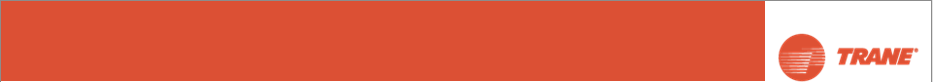 Touchscreen
Checking Version
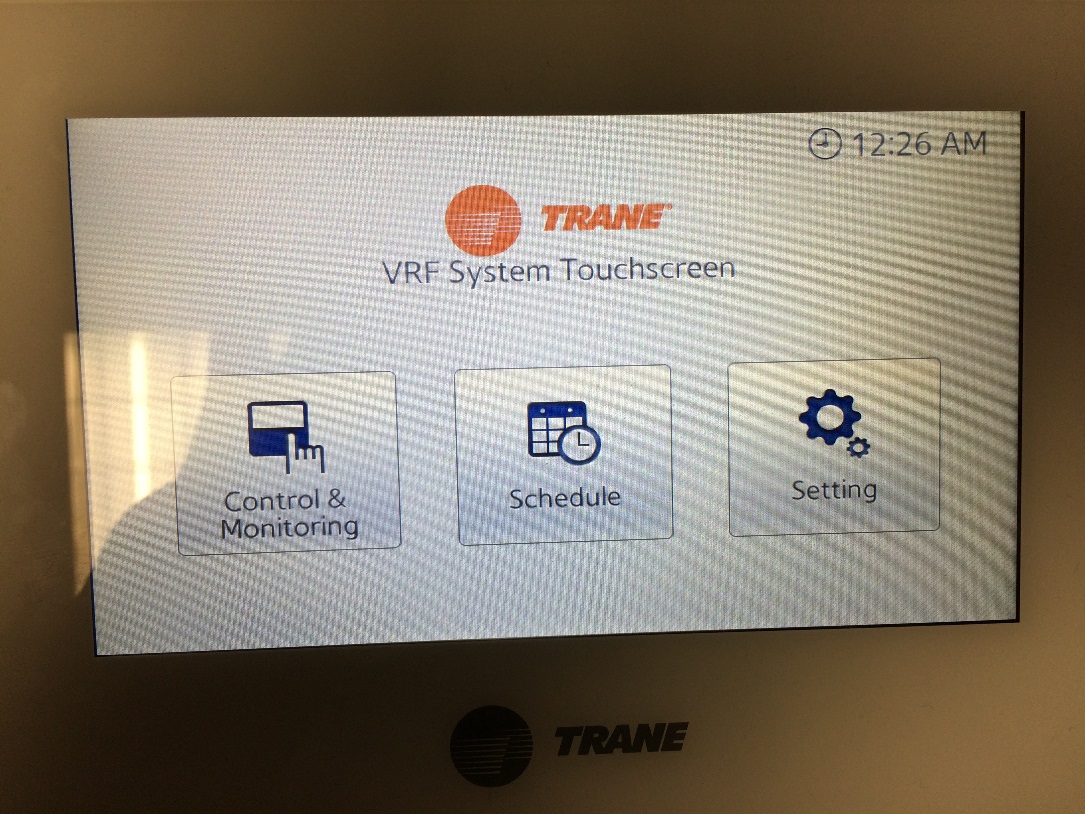 Click Settings
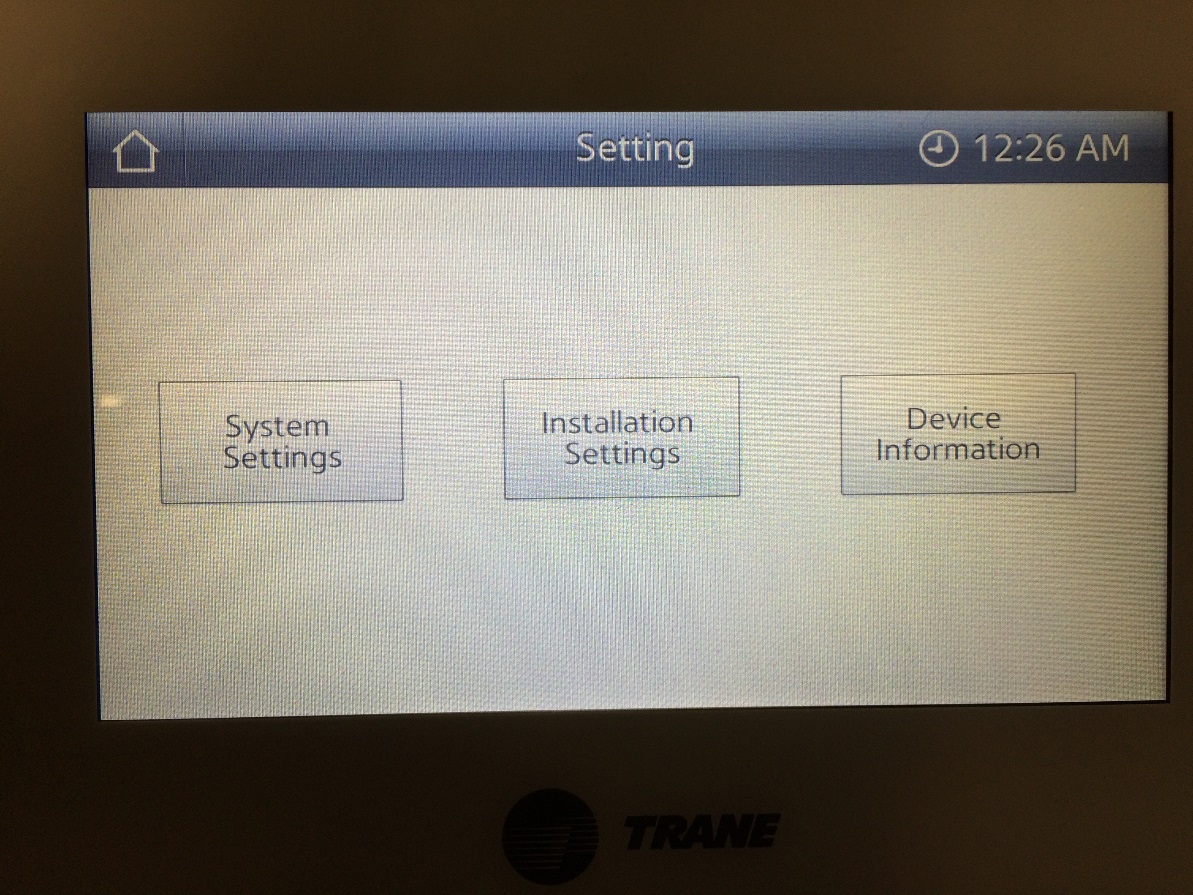 Click Device Information
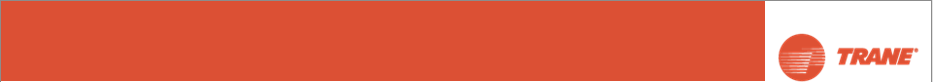 Touchscreen
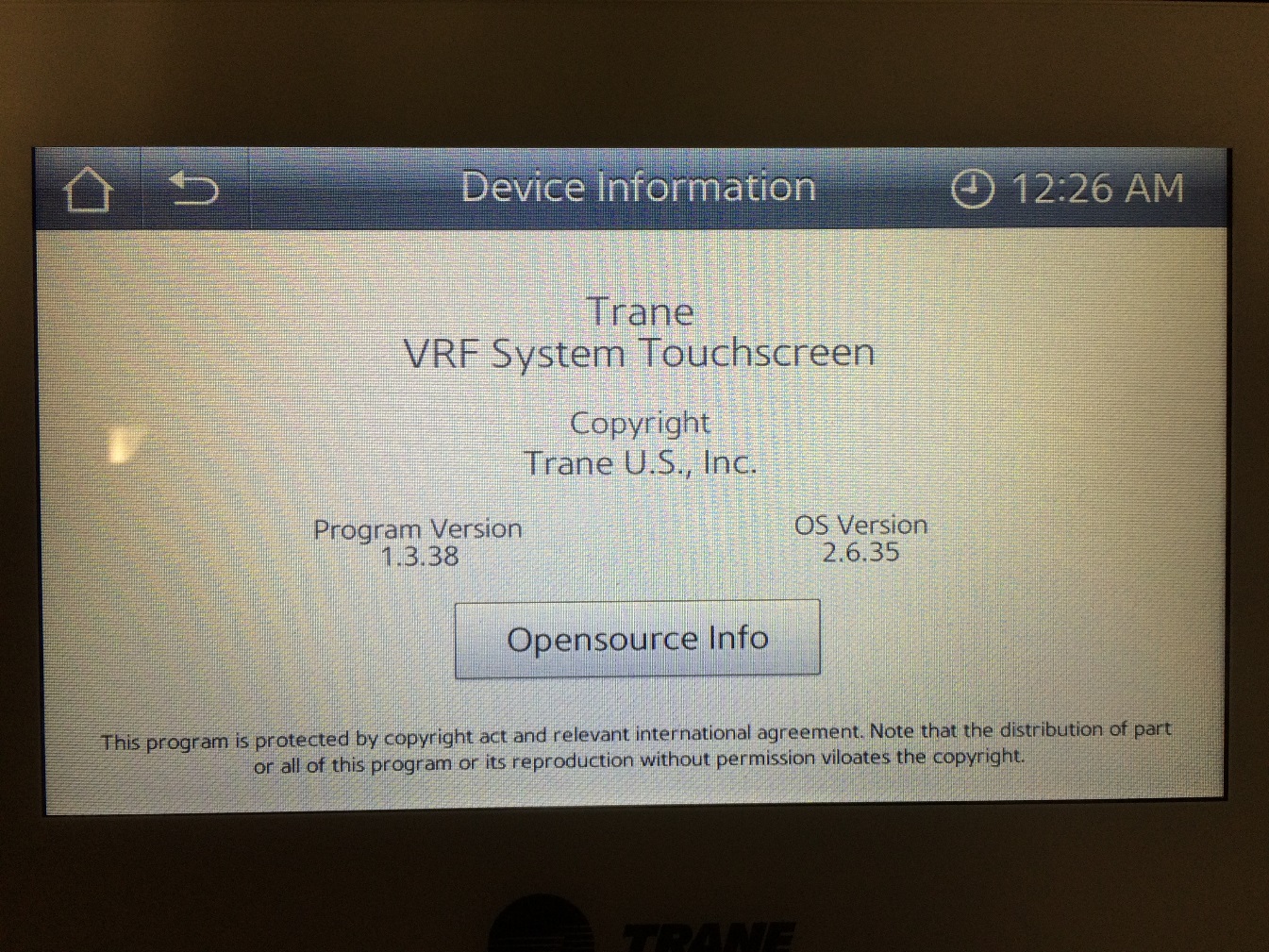 This is the current version you are running.
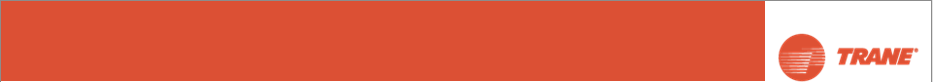 Touchscreen
New Feature
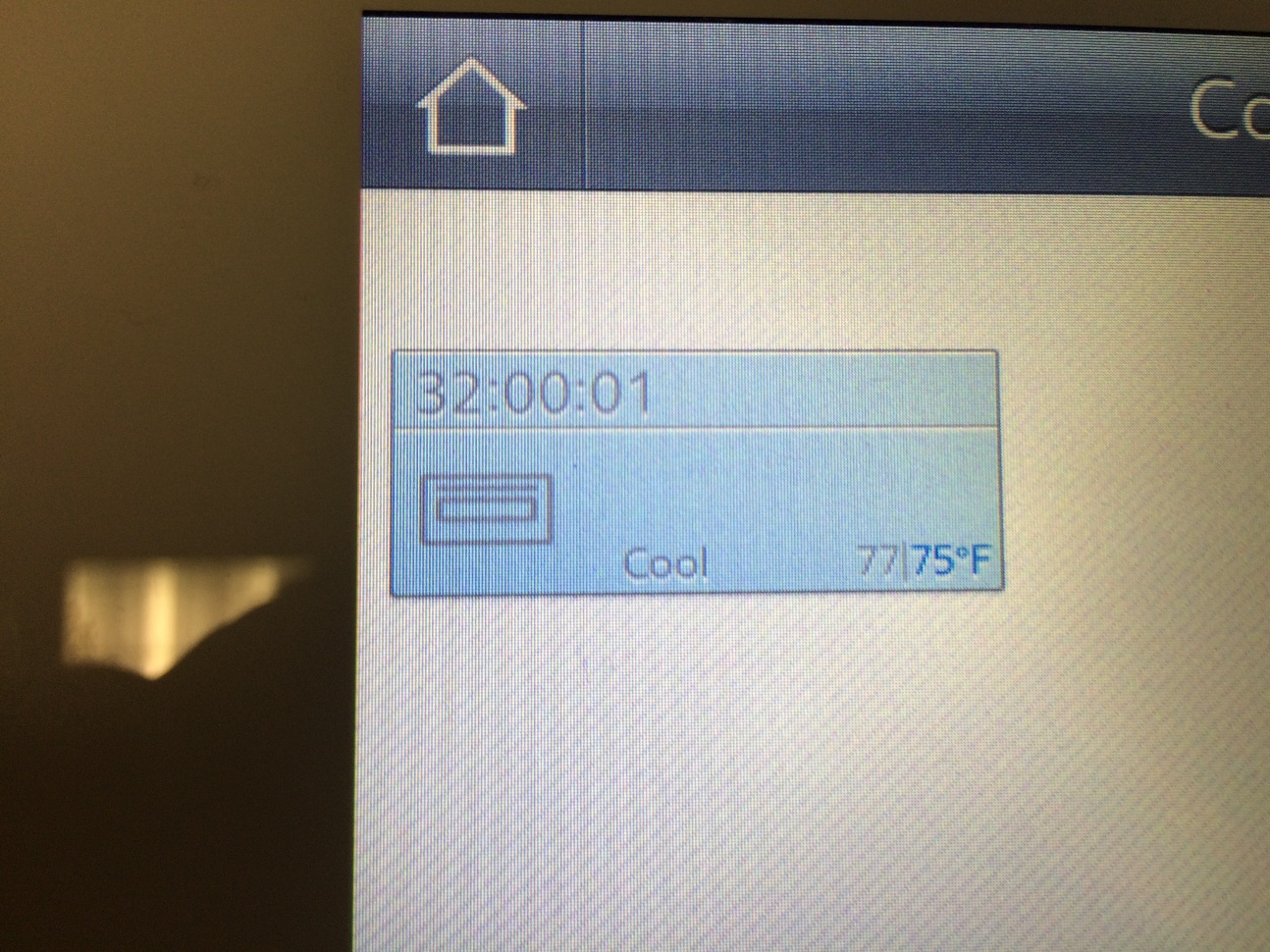 The new version allows you to see space temperature.